Repetition Structures
The Increment and Decrement Operators
++ is the increment operator : It adds one to a variable. 
val++; is the same as val = val + 1; 

 ++ can be used before (prefix) or after (postfix) a variable:

++val;  val++;
The Increment and Decrement Operators
-- is the decrement operator : It subtracts one from a variable. 
Val--; is the same as val = val - 1; 

 -- can be used before (prefix) or after (postfix) a variable:

--val;  val--;
Prefix vs. Postfix
++ and -- operators can be used in complex statements and expressions 

In prefix mode (++val, --val) the operator increments or decrements, then returns the value of the variable 

In postfix mode (val++, val--) the operator returns the value of the variable, then increments or decrements
Prefix vs. Postfix-Examples
int num, val=10
Display val++                  // displays 10
					    // val is  now 11
Display ++val                  // sets val to 12, then displays it

num= --val			    // sets val to 11,
					    // stores 11 in num
num= val--			    // stores 11 in num,
					    // sets val to 10
Introduction to Loops: The while Loop
Loop: a control structure that causes a statement or statements to repeat  
General format of the while loop: 
	while (expression) 
		statement; 
 statement; can also be a block of statements enclosed in { }
While Loop - How it works
while (expression) 
	   statement; 
expression is evaluated 
	– if true, then statement is executed, and expression is evaluated 	again 
	– if false, then the loop is finished and program statements 	following statement execute
The logic of a while Loop
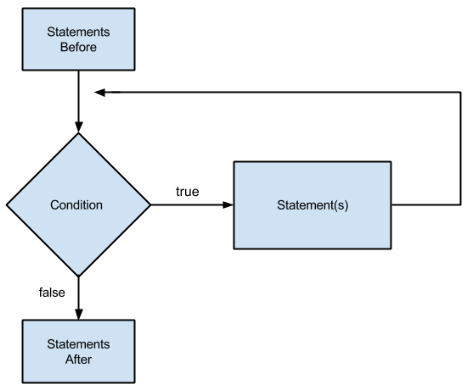 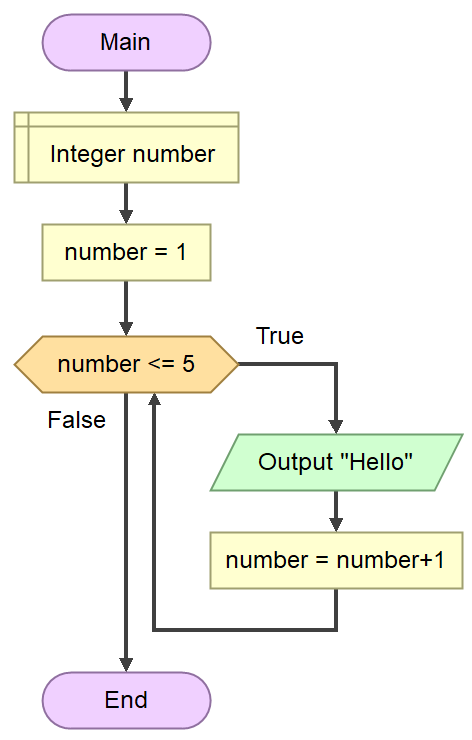 While Loop-example
Step1. Start
Step2. Declare number
Step 3 number=1
Step4. loop while (number <=5)
		Display “Hello”
		number=number+1
	end while
Step5. End
Test this expression
If the expression Is true, 
perform these statements
Example: Average Age of a Class — While/WhileEnd
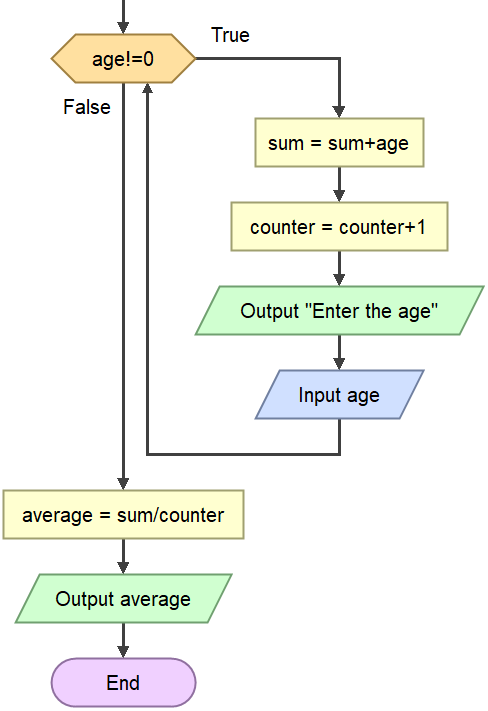 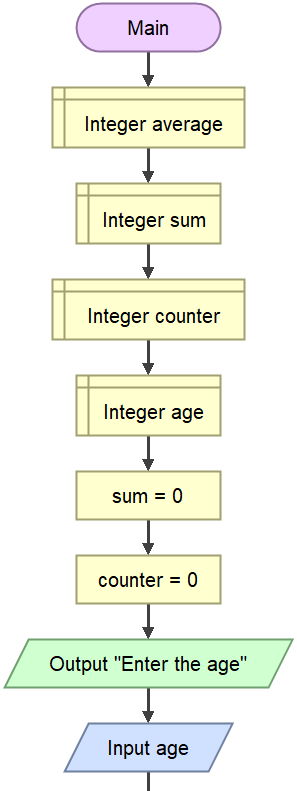 Repeat/Until Algorithm FormatPosttest Looping (Do-While Loop)
Flowchart Diagram of Repeat/Until
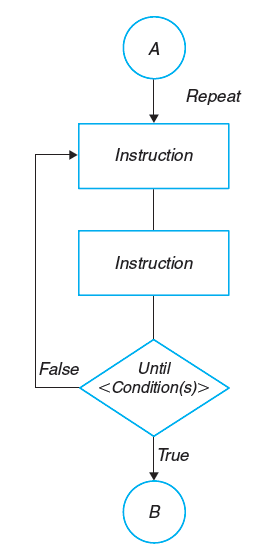 Average Age of a Class — Repeat/Until
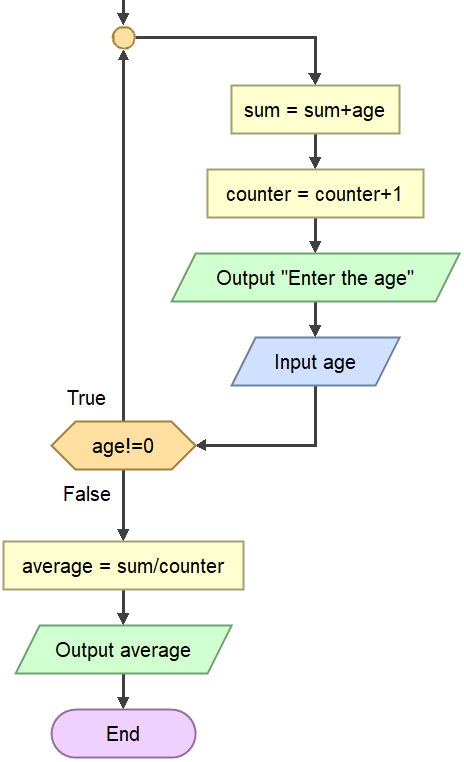 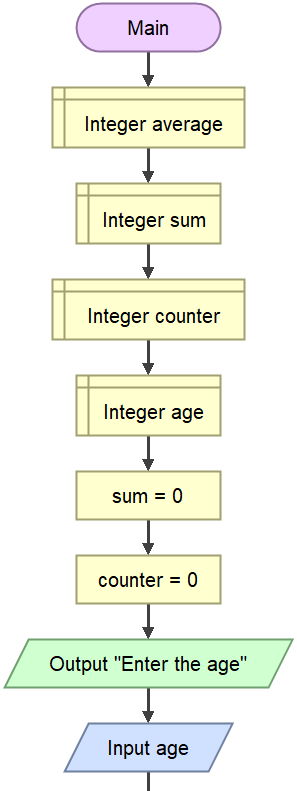 Automatic Counter Loop FormatPretest Looping (For / Counter Loop)
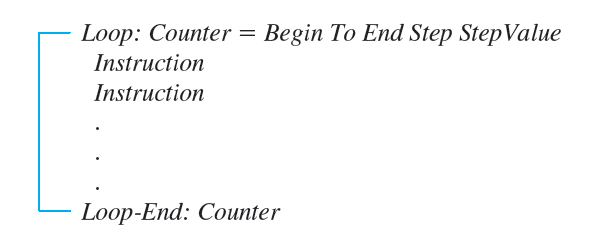 Flowchart of Automatic-Counter Loop
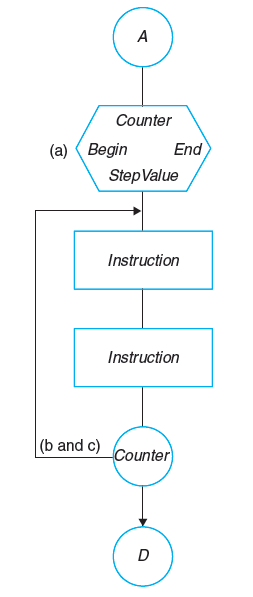 Example of an Algorithm and Flowchart for a Problem Using an Automatic-Counter Loop
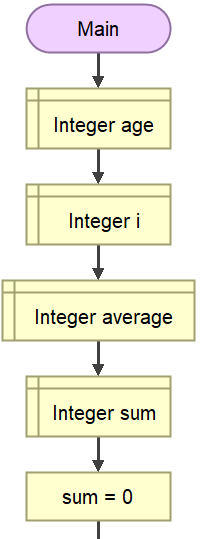 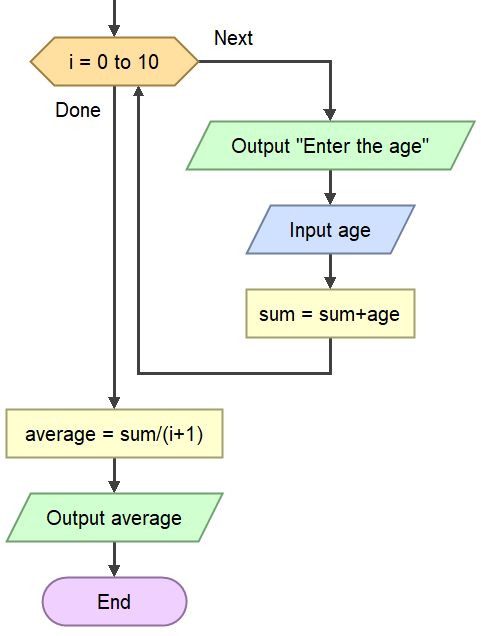 Exercice 6.1
Writhe the pseudocode and draw the flowchart to find the sum of the first n positive integers.
Exercice 6.2
Writhe the pseudocode and draw the flowchart to print the integer numbers from 1 to 10 and its square.
Exercice 6.3
Writhe the pseudocode and draw the flowchart to Print the following series:
0  5  10  15  20  25  …………  100
Exercice 6.4
Write a Pseudocode and draw flowchart to keep asking for a number until a negative number is entered. At the end, print the sum of the odd numbers entered by the user.

For example: 
Numbers entered by the user: 7, 6, 2, 3
Output: the sum of the odd entered number is: 10